Finishing a digi tech lesson
By Clarissa & Will
no
Are you the last class of the day?
yes
STEP 1!
Go to the window at the side.
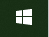 Look for your name.
Step 2!
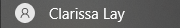 Press the         button
Step 3!
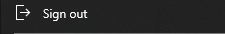 Step 1
Go to the     button
Step 3
Then the                                       button
Press
Step 2
You have finished!